SAP Analytics CloudQuarterly Release Cycle
Adrian Westmoreland, SAP
December, 2018
Agenda
Introducing the quarterly release cycle – Executive summary
Overview
General
Releases and updates
Roadmaps and documentation
Preview and test subscriptions
Moving to the quarterly release cycle
Useful links and additional information
Introducing the quarterly release cycle – Executive summary
To align with SAP's global strategy for cloud application releases, starting in November 2018 we will be deploying all new customer* subscriptions on the Quarterly Release cycle. 
The Quarterly release cycle is designed to give customers more time to adapt and prepare for new releases and to offer more predictability within their landscapes. By switching to quarterly releases they will stay on a consistent version of SAP Analytics Cloud longer, allowing them to develop use-cases, train their end-users, and deploy content in the same version. 
The quarterly cycle does not mean that we’ll be slowing the continuous development of new SAP Analytics Cloud features. Customers on the Quarterly release cycle will still be delivered the same number of new features, they’ll simply be delivered in fewer batches.  
Customers can also sign up for a Preview Release. This will allow them to work with their production subscription on a quarterly release, while still previewing upcoming features that are deployed on the fast track release cycle.
* Not including SAP Store subscriptions, or partner subscriptions
Overview
General
Why is SAP Analytics Cloud moving to a quarterly release cycle?
The quarterly release aligns with SAP's global strategy for cloud application releases. This means that your SAP cloud applications will update on the same cadence.
Plus, with the quarterly release cycle, your subscription will stay on a single version for longer, allowing you to develop use-cases, train end-users, and deploy content within a consistent version of SAP Analytics Cloud.
Are all SAP Analytics Cloud subscriptions moving to the quarterly release cycle?
Eventually, all SAP Analytics Cloud subscriptions are moving to the quarterly release cycle.
Today all new customers will be on the quarterly cycle going forward from November, whilst existing customers will remain on their current release cycle until they are moved to the quarterly release cycle. 
Eventually all customers will be on the quarterly cycle, apart from low touch subscriptions from the SAP Store which will remain on the legacy release cycle for the time being.
Releases and updates
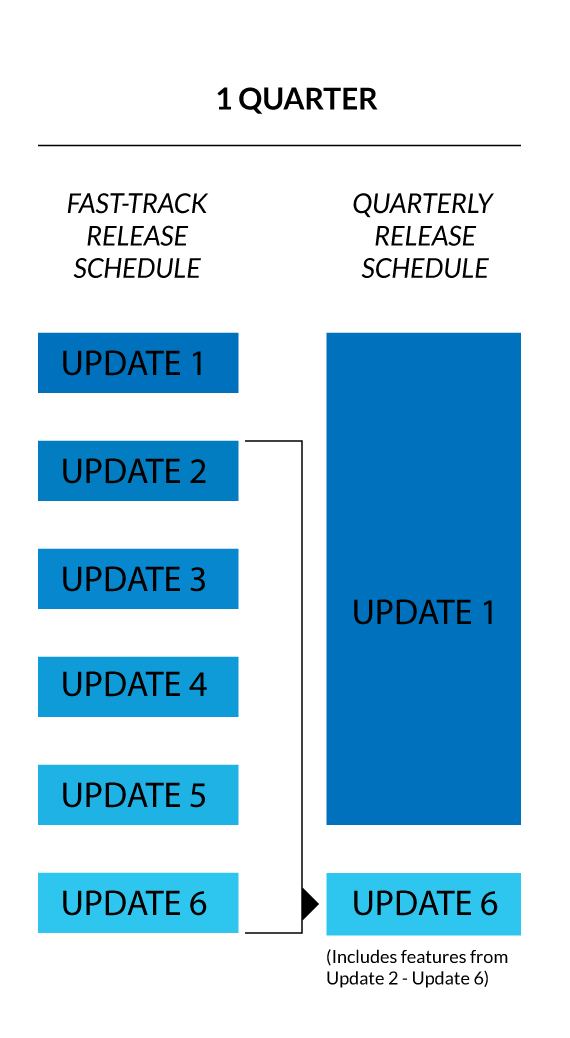 Do quarterly release subscriptions get less features before?
No, quarterly release subscriptions will get the same number of new features as before.

Will the version naming convention change for subscriptions on the quarterly release cycle?
The version naming convention for SAP Analytics Cloud will not be changing but quarterly release subscriptions will skip the version numbers between releases.
Roadmaps and documentation
Does the Quarterly Release cycle impact the SAP Analytics Cloud product plan?
No, the Quarterly Release cycle does not affect timelines in the SAP Analytics Cloud product plan.

Where can I find the help documentation and release notes for the version my subscription is on?
All documentation accessed from within SAP Analytics Cloud will be versioned to your particular release cycle. To access this information, simply click the help icon.
Moving to the quarterly release cycle
Is it possible for a new customer to opt-out of the quarterly release cycle and move to the legacy release cycle? 
No. Over time all subscriptions will be transitioned to the Quarterly Release cycle.  
Is it possible for an existing customer to request a move to the quarterly release cycle? 
Over time all customers will be transitioned to the quarterly release cycle. If a customer would like to move to the quarterly release cycle more quickly they can request to be transitioned via their Customer Experience Manager. If they do not have a Customer Experience Manager they should log a ticket with support making this request, use component LOD-ANA-BI. This will be managed on a case by case basis.
Preview and test subscriptions
Is it possible to preview the features coming in the next quarterly release?
Visit the Product Updates and Plan page to see ‘What's New’ information on upcoming features that will be included in your quarterly release.
You can also purchase a Preview subscription to preview new features before your quarterly update. Updates to your SAP Analytics Cloud Preview subscription will coincide with the bi-weekly Release cycle.

If I have a Test subscription what cycle will it be on?
If you are on the quarterly release cycle, all of your subscriptions (with the exception of your Preview subscription) will follow the quarterly release cycle.
Useful links and detailed information
Useful links
Overview of Analytics Cloud release communication.
SAP Analytics Cloud release cycle external page.
The SAP Analytics Cloud product plan.
Information on Preview subscriptions.
Nominal* wave numbers for SAP Analytics Cloud quarterly and legacy release cycles
Q2 2019
(May 2019)
Q3 2019
(August 2019)
Q1 2019
(February 2019)
Q4 2018 
(November 2018)
QRC 1
QRC 2
QRC 3
QRC 4
Test 
QRC
QRC 1
QRC 2
QRC 3
QRC 4
Production QRC
Production fast track
7
13
19
20
2
3
9
15
8
14
21
22
1
4
5
6
10
11
12
16
17
18+
Test 
Fast track
7
13
19
20
2
3
9
15
8
14
21
22
1
4
5
6
10
11
12
16
17
18+
Preview
8
14
20
21
3
4
10
16
9
15
22
1
2
5
6
7
11
12
13
17
18
19+
SAP Store/ Partner
7
13
19
20
2
3
9
15
8
14
21
22
1
4
5
6
10
11
12
16
17
18+
* Wave numbers represent approximate update cycles and  may not reflect actual waves beyond the beginning of QRS 2 planned for Q1 2019.
Recommended deployment landscape
Q4 2018
Q1 2019
Q2 2019
Q3 2019
QRC 1
QRC 2
QRC 3
QRC 4
Production QRC
QRC 1
QRC 2
QRC 3
QRC 4
Test/Dev 
QRC
Preview
8
14
20
21
3
4
10
16
9
15
22
1
2
5
6
7
11
12
13
17
18
19+
*  Wave numbers represent approximate update cycles and  may not reflect actual waves beyond the beginning of QRS 2 planned for Q1 2019.
Content can be imported/exported
** See SAP Analytics Cloud and SAP Digital Boardroom Supplemental Terms and Conditions, “Customer may use the Preview Features solely for testing and evaluation within the test tenant. Customer may not use the Preview Features for productive business purposes or development activities”

.
Content can imported to**
Thank you.
Contact information:
Adrian Westmoreland